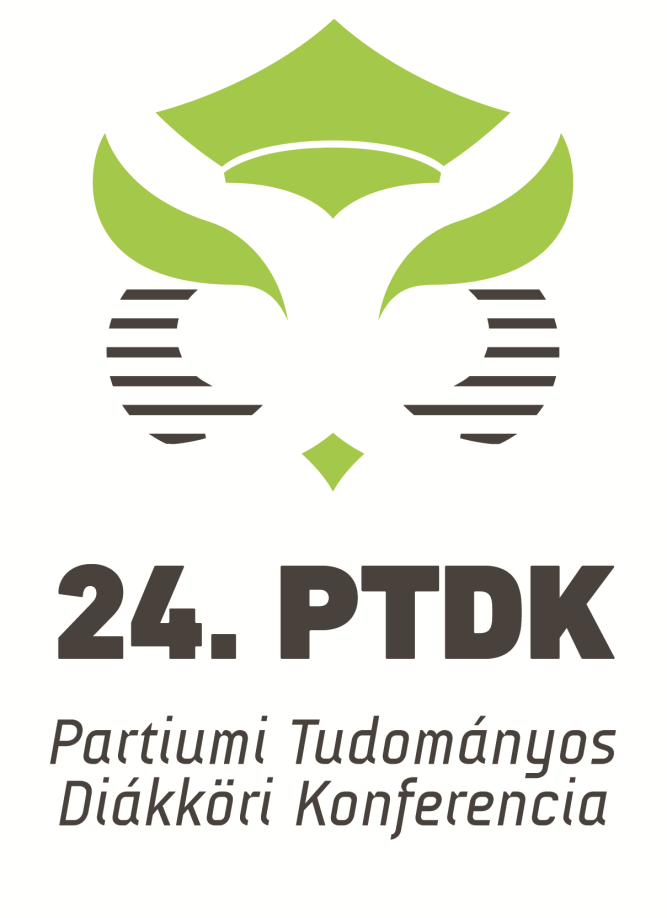 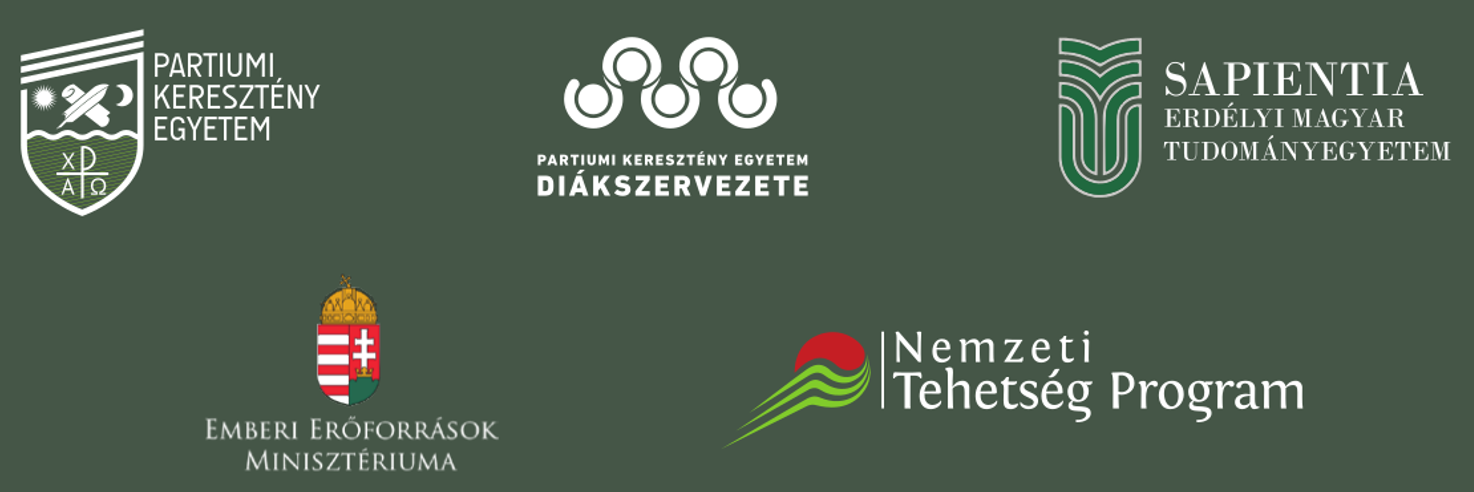 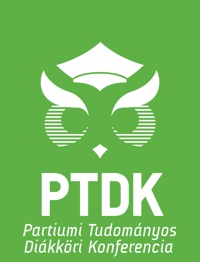 Angol nyelv és irodalom
II. helyezett és OTDK-jelölés:
Székely Tímea, Sapientia Erdélyi Magyar Tudományegyetem
III. helyezett és OTDK-jelölés:
Marton Tímea, Partiumi Keresztény Egyetem
Tanszéki Méltatás (Honorable Mention): 
Szász Timea-Erika, Partiumi Keresztény Egyetem
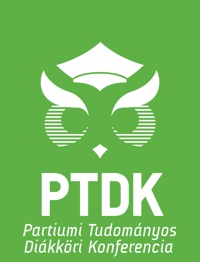 Gazdaságtudomány 1.
I. helyezett és OTDK-jelölés:
Farkas Csilla-Brigitta, Partiumi Keresztény Egyetem
II. helyezett és OTDK-jelölés:
Boros Krisztina, Partiumi Keresztény Egyetem
Badon David, Partiumi Keresztény Egyetem
OTDK-jelölés:
Kincses Ibolya-Izabella, Joca Marton, Partiumi Keresztény Egyetem
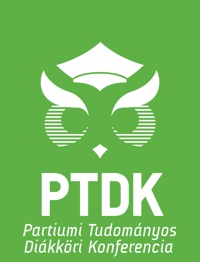 Gazdaságtudomány 2.
I. helyezett : 
Pásztó Vivien, Selye János Egyetem 

III. helyezett :
Félegyházi Bettina, Partiumi Keresztény Egyetem
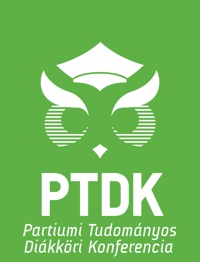 Képzőművészet
I. helyezett és OTDK-jelölés:
Ravasz Antónia, Bencsik Anna Réka, Fazakas Orsolya, 
Partiumi Keresztény Egyetem
II. helyezett és OTDK-jelölés:
Király Kata, Nagy Hermina Judith, 
Partiumi Keresztény Egyetem
III. helyezett:
Solymosi Ákos, Takacs-Üveges Christofer-Dominik, 
Partiumi Keresztény Egyetem
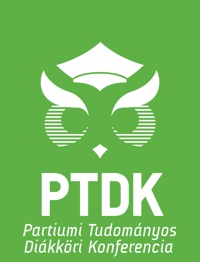 Magyar nyelv és irodalom
I. helyezett és OTDK-jelölés:
Prém Mónika, Partiumi Keresztény Egyetem
II. helyezett és OTDK-jelölés:
Mátéffy Sára, Partiumi Keresztény Egyetem
III. helyezett és OTDK-jelölés: 
Szabó Krisztina, Partiumi Keresztény Egyetem
Dicséret és OTDK-jelölés: 
Erni-Szakacs Szilárd, Partiumi Keresztény Egyetem
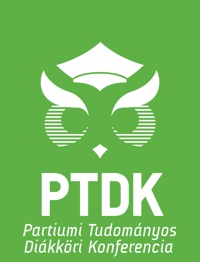 Német nyelv és irodalom.
I. helyezett és OTDK-jelölés: 
Steinbinder Gréta-Nóra, Partiumi Keresztény Egyetem 
II. helyezett:
Betuker Réka, Partiumi Keresztény Egyetem
Budai Evelin, Partiumi Keresztény Egyetem
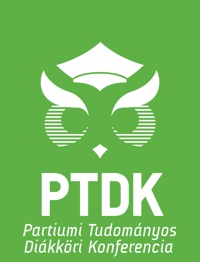 Neveléstudomány 1.
I. helyezett:
Horváth Hanna, Semmelweis Egyetem
II. helyezett:
Morvai Violetta, Magyar Agrár- és Élettudományi Egyetem
III. helyezett :
Haga Orsolya, Semmelweis Egyetem
Dicséret:
Preisendörfer Tímea, Pécsi Tudományegyetem
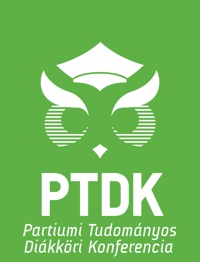 Neveléstudomány 2.
I. helyezett:
Janecskó Liliána Lenke, Debreceni Egyetem
II. Helyezett és OTDK-jelölés:
Back Annamária, Partiumi Keresztény Egyetem
III. helyezett :
Soós Evelin, Pécsi Tudományegyetem
Dicséret és OTDK-jelölés:
Koncsárd Anna, Partiumi Keresztény Egyetem
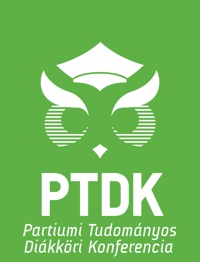 Zene
I. helyezett: 
Lengyel Emese, Debreceni Egyetem 
II. helyezett és OTDK-jelölés: 
Teszler (Szabo) Maria Monica, Partiumi Keresztény Egyetem
Tanszéki dicséret:
Ömböli Péter, Partiumi Keresztény Egyetem
Bakos Róbert, Partiumi Keresztény Egyetem
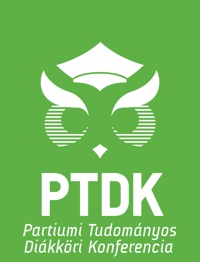 Társadalomtudomány BA 1.
I. helyezett és OTDK-jelölés:
Hunyadi (Csokmai) Irén Imola, 
Partiumi Keresztény Egyetem
II. Helyezett és OTDK-jelölés:
Oláh Mirjám, Partiumi Keresztény Egyetem
III. helyezett:  
Szücs Olivia, Horvath Yvette, 
Partiumi Keresztény Egyetem
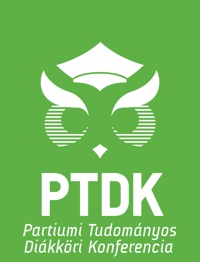 Társadalomtudomány BA 2.
I. helyezett és OTDK-jelölés:
Rancz Tamás, Sapientia Erdélyi Magyar Tudományegyetem
II. helyezett:
Székely Johanna, Imets Dorottya, Sapientia Erdélyi Magyar Tudományegyetem
Kiss Barbara, Károli Gáspár Református Egyetem
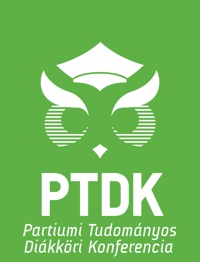 Társadalomtudomány MA 1.
I. helyezett:
Vadász Márton, Debreceni Egyetem
II. Helyezett és OTDK-jelölés:
Fekete Ecaterina, Tiponut Tibor, Partiumi Keresztény Egyetem
III. Helyezett és OTDK-jelölés: 
 Szabó Katalin-Emese, Partiumi Keresztény Egyetem
PKE Humántudományi Tanszék elismerése és OTDK-jelölés:  
Ruparcsis Judit Csilla, Partiumi Keresztény Egyetem
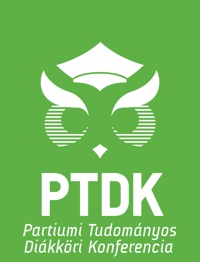 Társadalomtudomány MA 2.
I. helyezett:
Éliás János, Debreceni Egyetem
II. Helyezett :
Lengyel Emese, Debreceni Egyetem
III. Helyezett: 
 Barna Anita, Debreceni Egyetem
Gratulálunk és
jövőre találkozzunk a 25. PTDK-n!
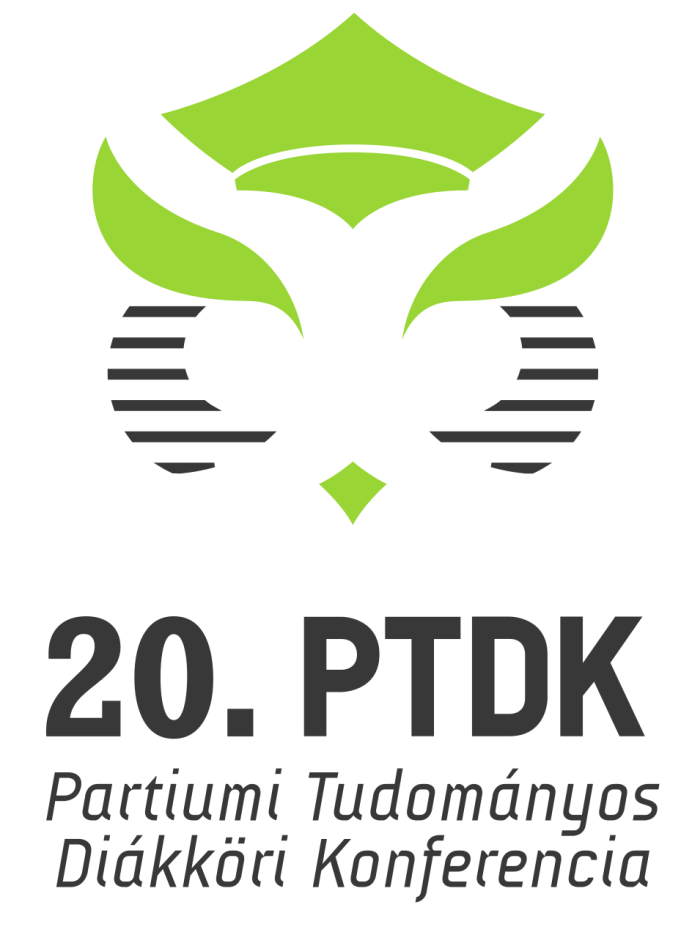